・ ナミナミしたいひと
・ ウズウズしたいひと
・ コンピュータを愛する人
・ 今はコンピュータを嫌いな人
・ 数式イジリがすきなひと
流れを感じろ !
コイツが GFD 研究室だ !!
[Speaker Notes: 予知能力を身につけたい人]
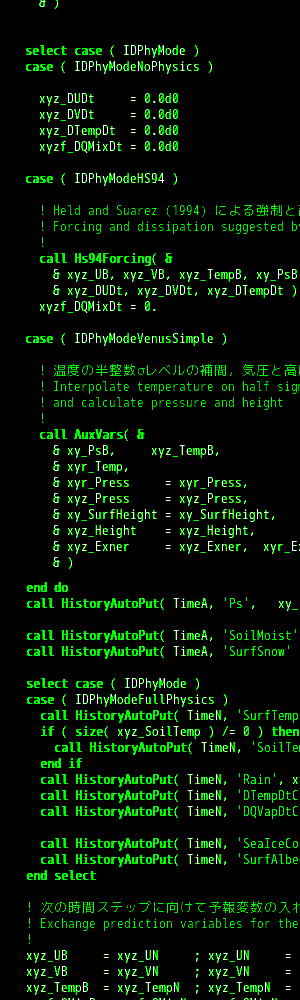 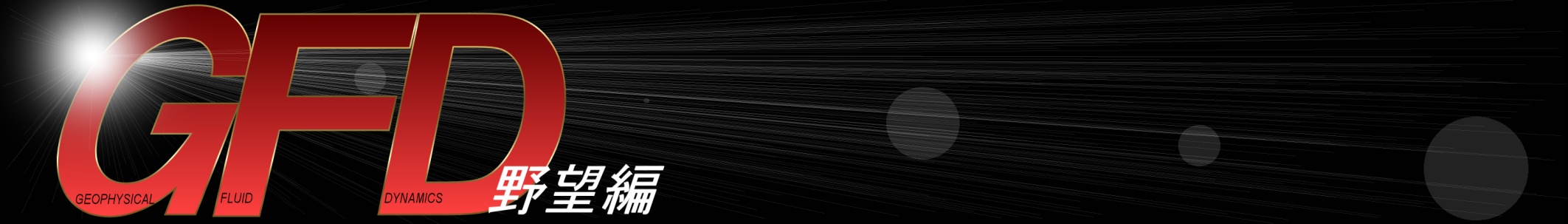 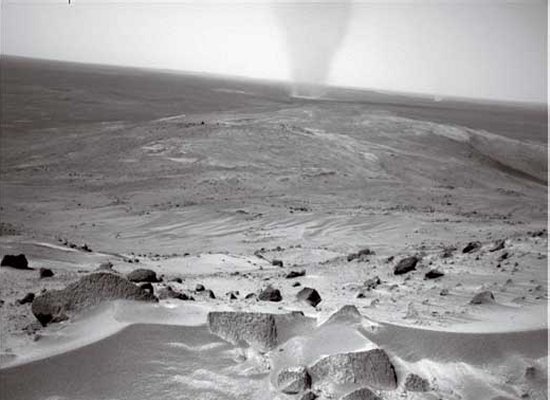 GFD 研究室の野望
コンピュータを自在に操り、
数値計算を用いて諸惑星の
大気構造を解明！
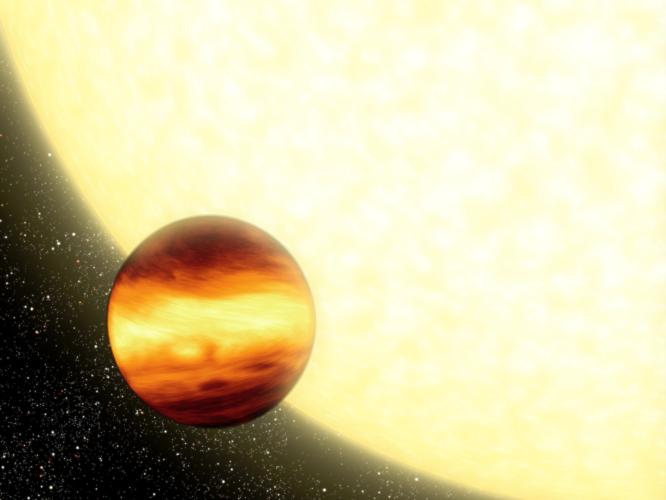 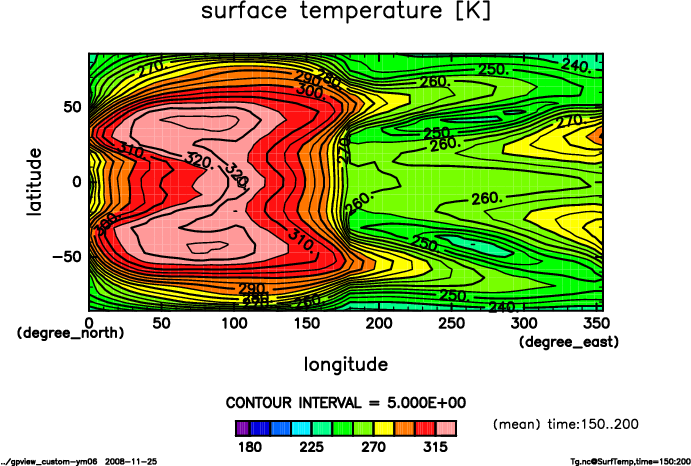 世界中にネットワークを
張り巡らせ、知能・技術の
集結・共有を図る！
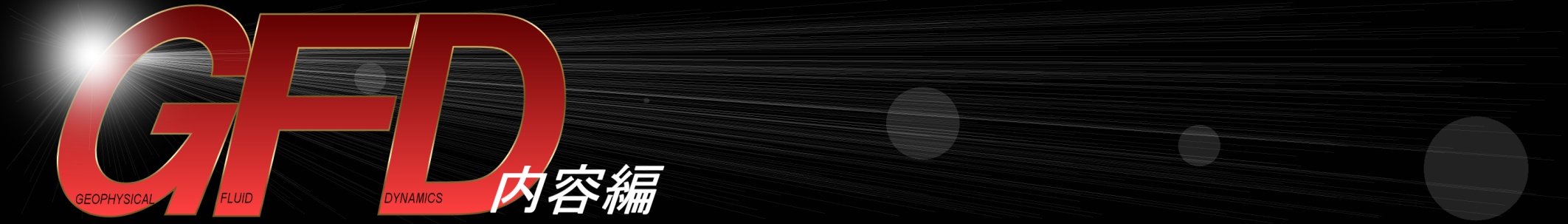 惑星大気の数値シミュレーション
   ＜例＞火星の対流モデルなどいろいろ
数値計算のためのソフトウェア開発＜例＞描画ツールなど
ネットワーク環境の整備＜例＞理学部８号館周辺のネットワーク
全国に散らばる流体仲間と技術・知識を共有＜例＞地球流体電脳倶楽部
人材募集!!
・ ナミナミしたいひと
・ ウズウズしたいひと
・ コンピュータを愛する人
・ 今はコンピュータを嫌いな人
・ 数式イジリがすきなひと
・ とにかく誰でもＯＫ
4